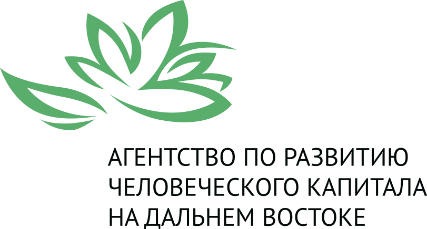 «Изменения в Федеральный закон от 01.05.2016г. № 119-ФЗ. 

Итоги рассмотрения обращений, жалоб граждан в части реализации проекта «Дальневосточный гектар» на территории Хабаровского края»
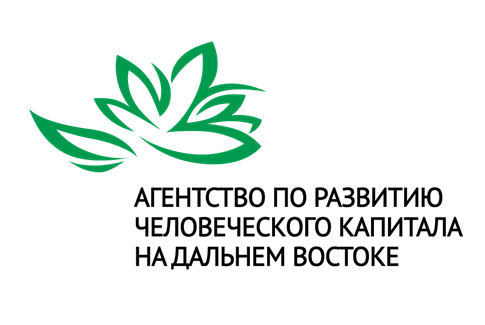 Координатор проекта «Дальневосточный гектар» по ДФО,
Ферапонтов Дмитрий Станиславович
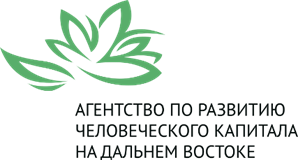 18 декабря 2018 года Государственная Дума Федерального Собрания приняла в 3-м чтении (постановление 5464-7 ГД) Федеральный закон о внесении изменений в ФЗ-119 в части:

предоставления «гектара» участникам государственной программы по добровольному переселению соотечественников;
возможности досрочной передачи участка в собственность при постройке дома;
определения Правительством РФ критериев, показателей, подтверждающих документов и механизма оценки предоставляемых гражданином сведений об использовании участка;
техническая правка в ст.8  (касательно возможности перевода лесных участков в иные категории).

Рассмотрение в Совете Федераций назначено на 21 декабря 2018 года.
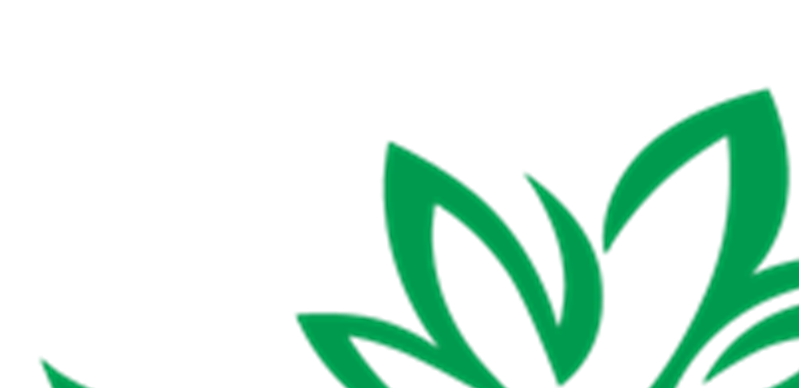 2
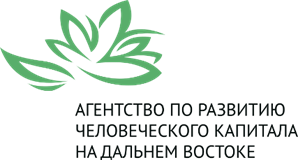 Количество заключенных договоров уполномоченными органами Хабаровского края
3
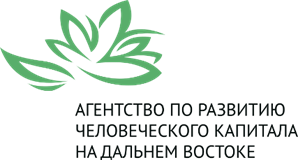 Количество заявлений поступивших в Агентство в период с 01.02.2018 по 17.12.2018
4
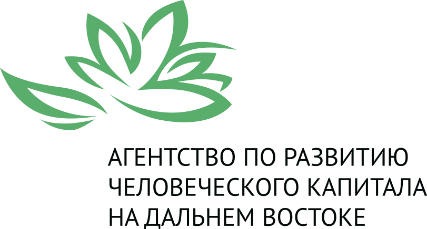 Долгое несогласование выбора вида разрешенного использования.
	Причина долгого несогласования вида разрешённого использования – уведомления приходят сотруднику, который уволился, и новые сотрудники не знают о том, что граждане выбирают вид разрешенного использования по причине неполучения уведомления.
	Во избежание нарушений сроков пункта 8 статьи 8 Федерального закона № 119-ФЗ, необходимо все заявления, которые находятся в стадии договоры переназначить на новых сотрудников, Для назначения ответственного за обработку договора руководителю необходимо отметить договор в реестре и нажать кнопку «Назначить ответственного». Если по выбранному договору уже был назначен ответственный, то руководитель может переназначить ответственного за утверждение.
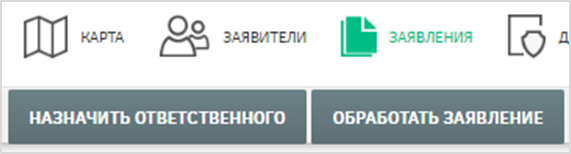 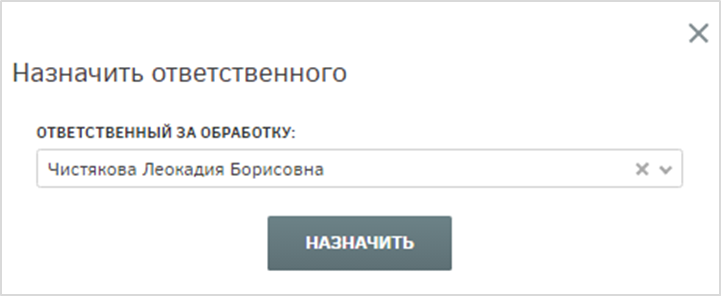 5
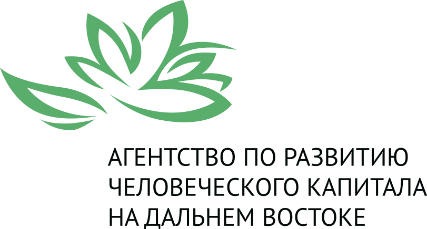 Земельные участки согласовываются и предоставляются в двух и более территориальных зонах, на которые утверждены градостроительные регламенты, что впоследствии ведет к несогласованию гражданину выбранного им вида разрешенного использования.
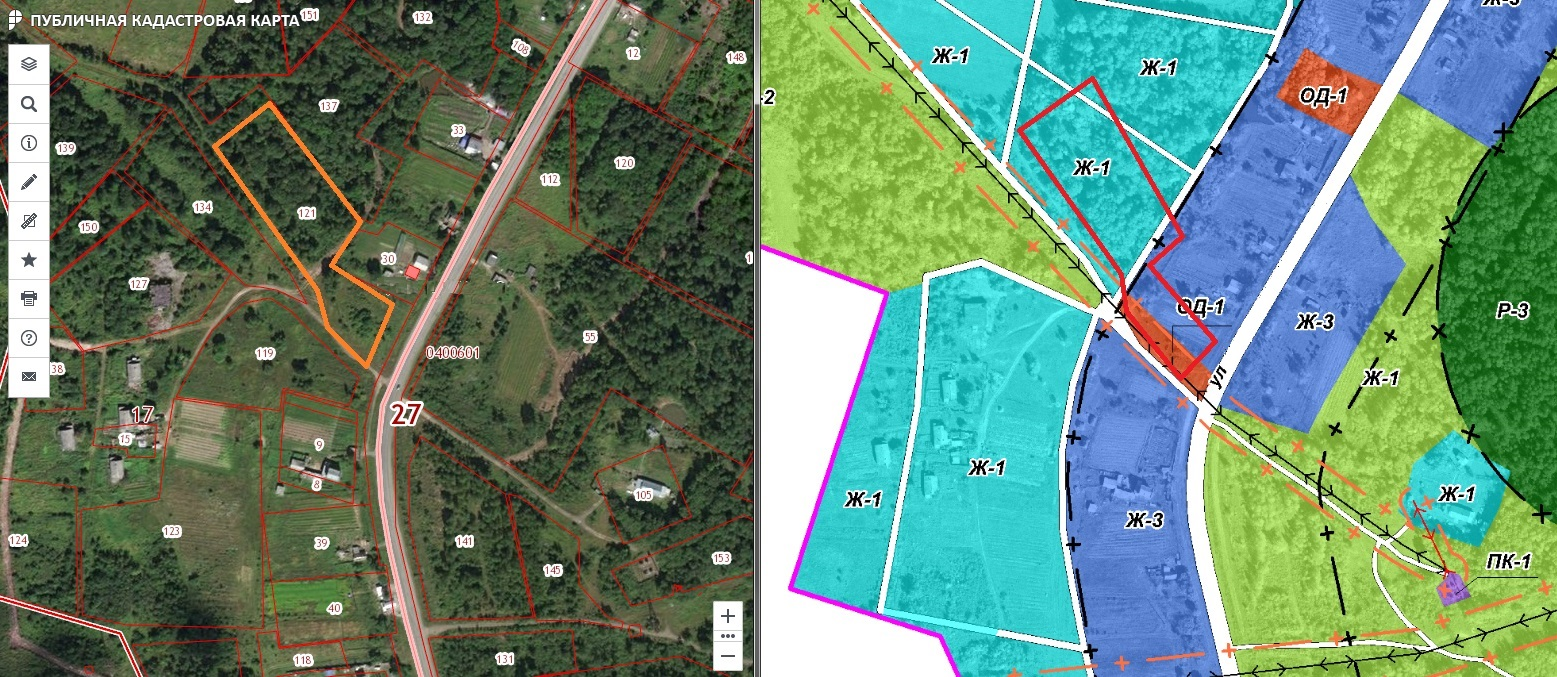 6
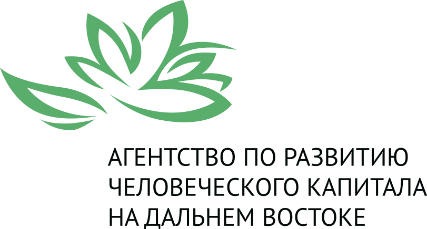 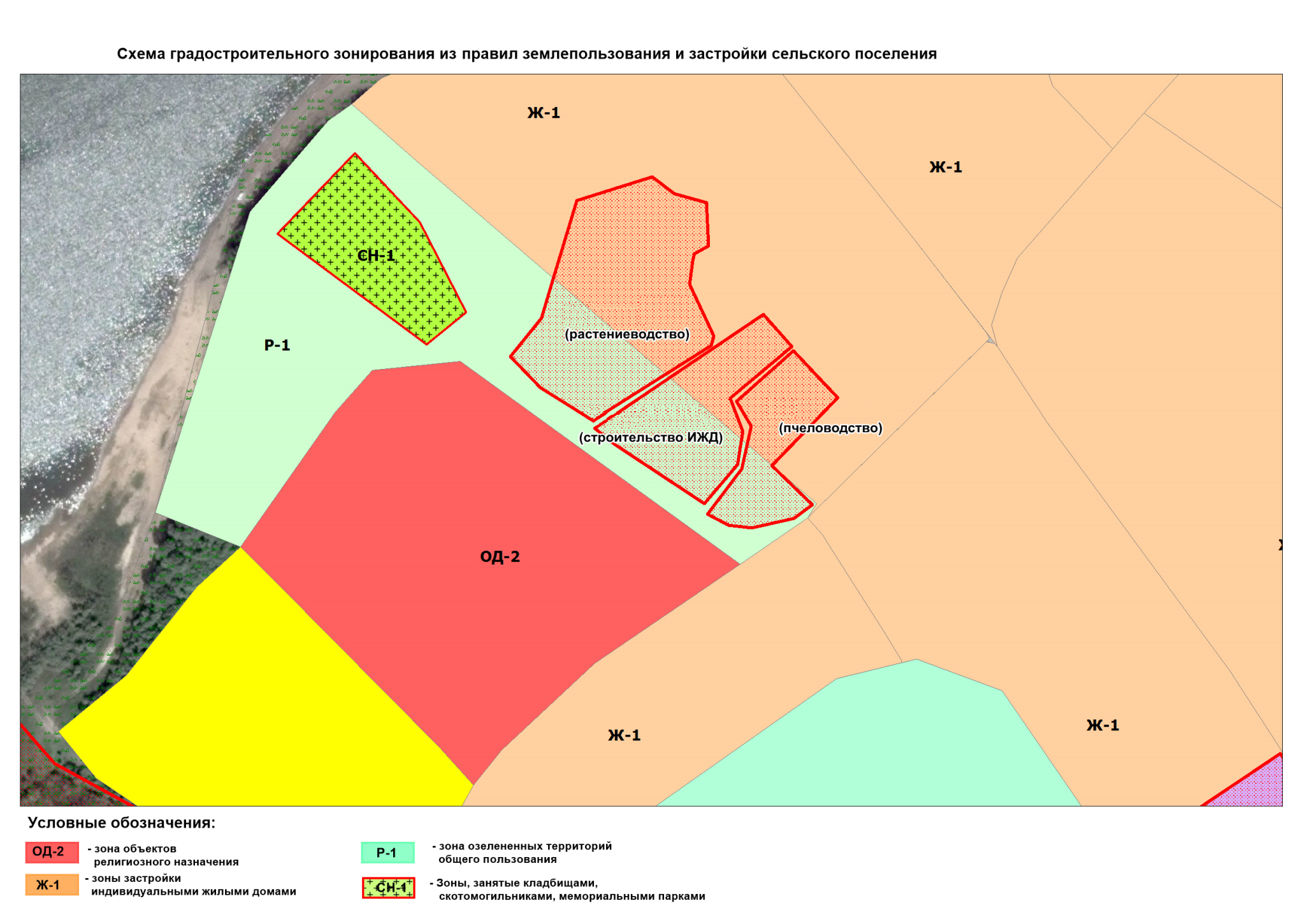 Имеется практика утверждать новые правила землепользования и застройки и градостроительную документацию или вносить в них изменения, без учета выбранных видов разрешенного использования предоставленных в безвозмездное пользование земельных участков
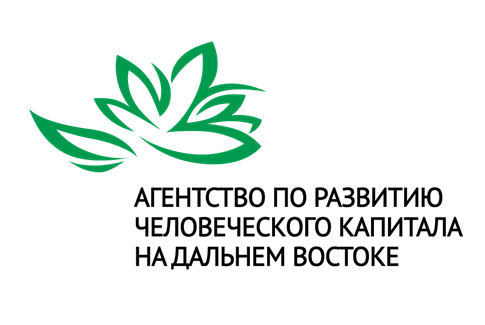 7
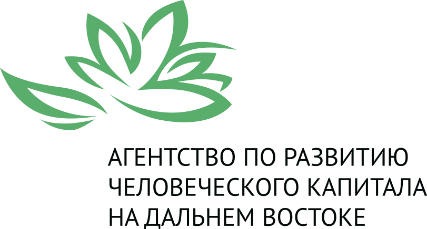 Гражданин
ОБРАЩЕНИЕ в УО 
о предоставлении земельного участка в безвозмездное пользование
Отказ
Действия УО
Норма Закона 
(пункты 1-24 статьи 7 № 119-ФЗ)
Указываются основания для отказа установленные пунктом 3 части 5 статьи 5 Закона  № 119-ФЗ
Указываются основания для отказа установленные  нормативными правовыми актами , регламентами УО
8
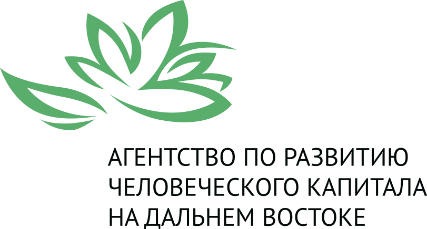 ПОРЯДОК ДЕЙСТВИЙ ПРИ ДОБАВЛЕНИИ СООТВЕТСТВУЮЩИХ ПОЛНОМОЧИЙ
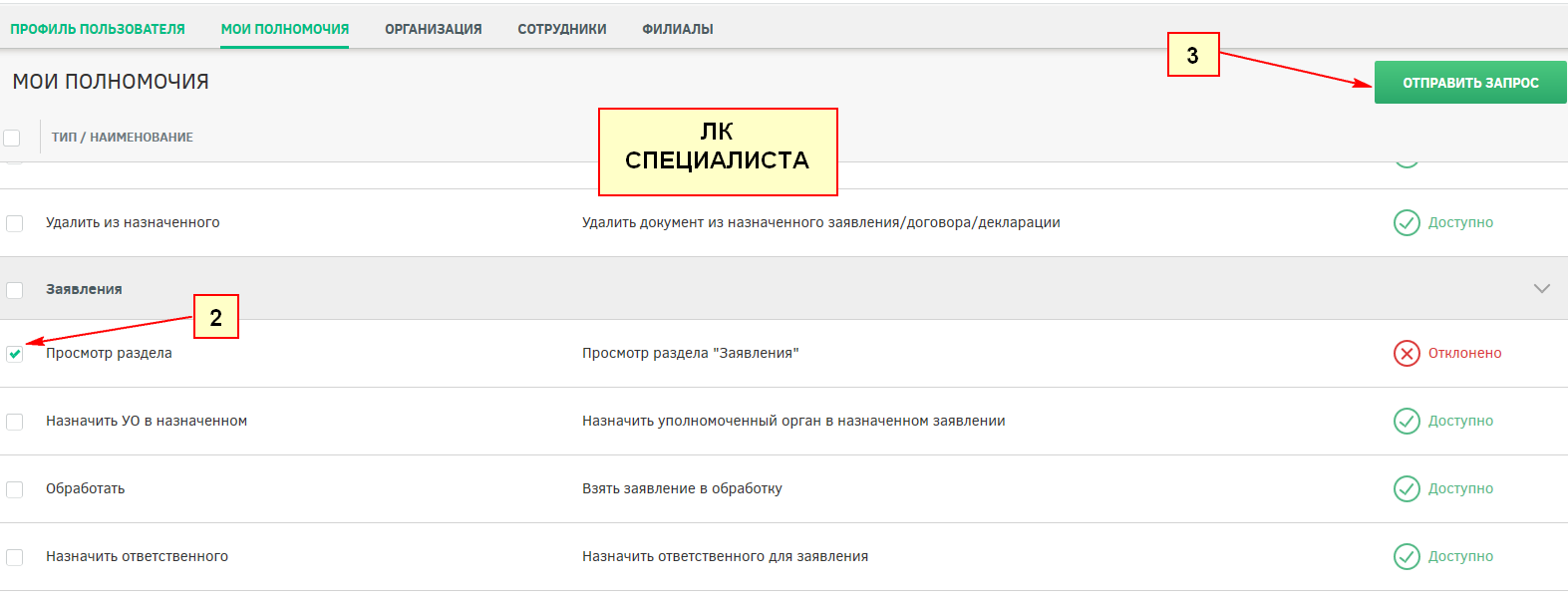 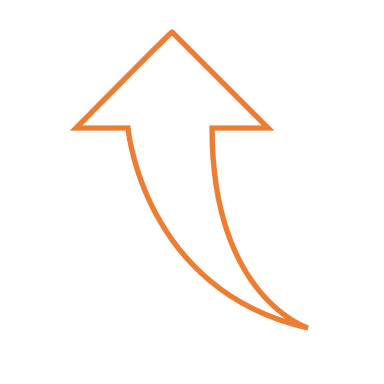 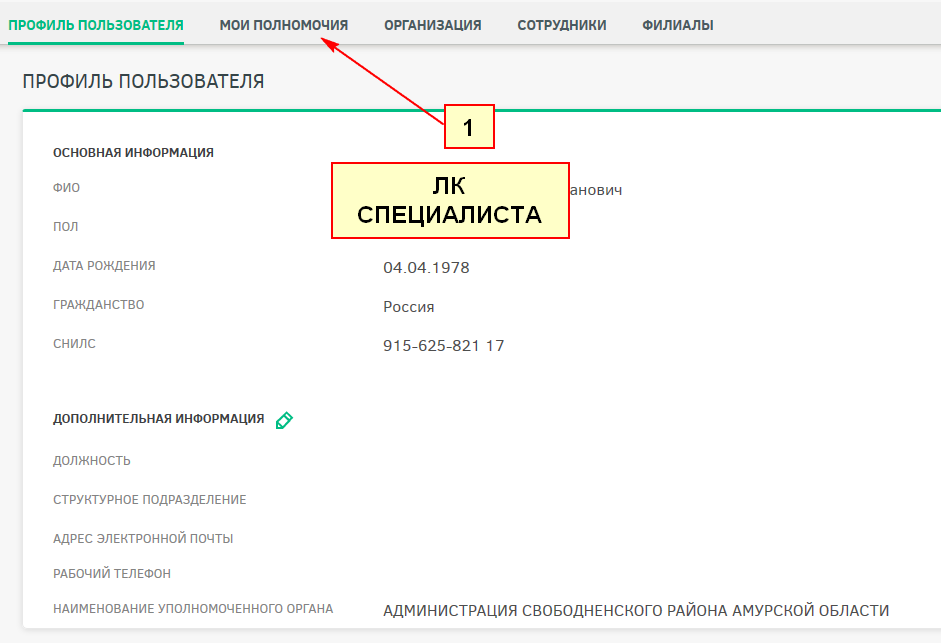 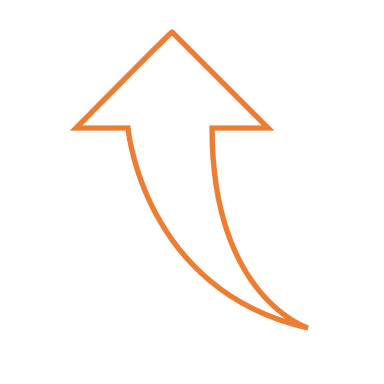 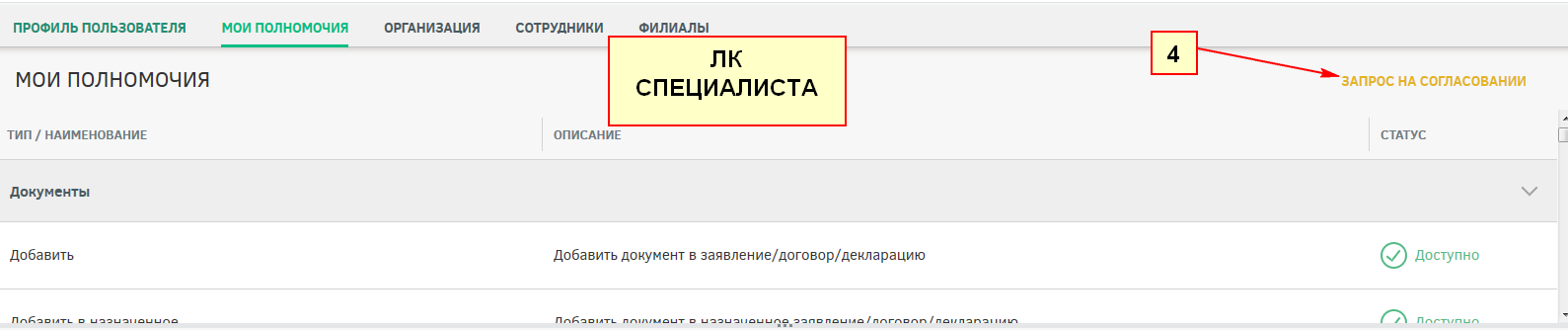 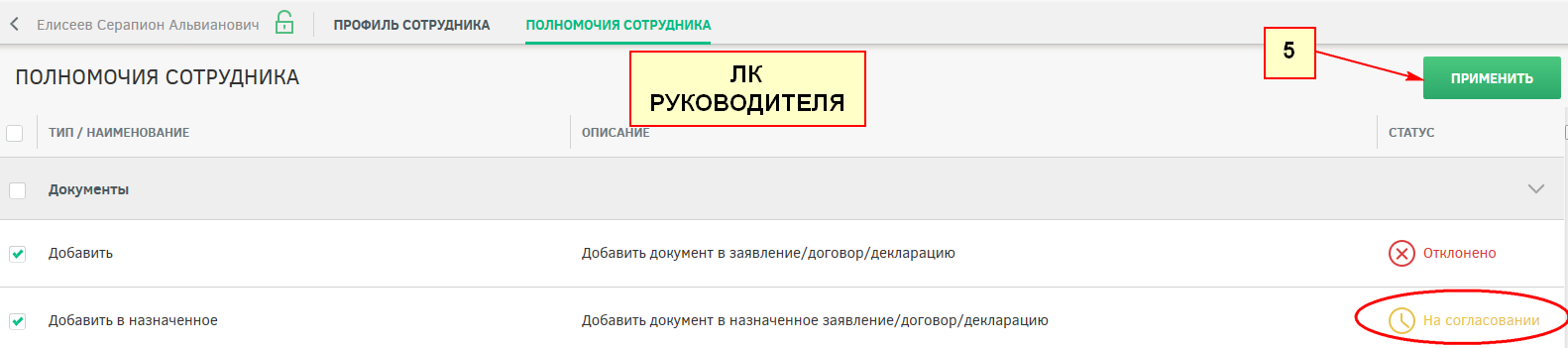 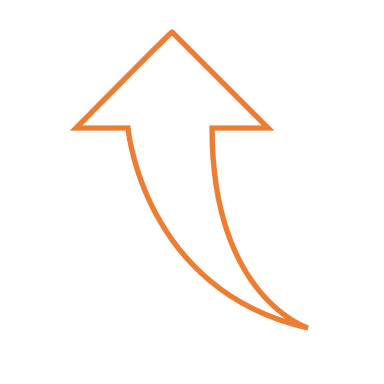 9
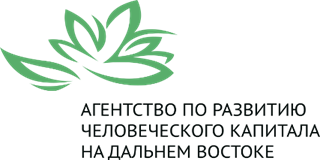 В СЛУЧАЕ ОШИБОЧНОГО РАЗМЕЩЕНИЯ ПОСТУПИВШЕГО ЗАЯВЛЕНИЯ (СТАТУС «ЗАЯВЛЕНИЕ НА РАССМОТРЕНИИ»), 
ЕСТЬ ВОЗМОЖНОСТЬ ОТМЕНИТЬ РЕШЕНИЕ
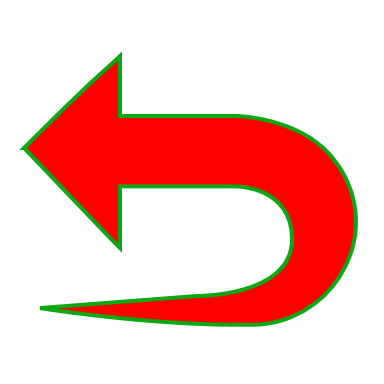 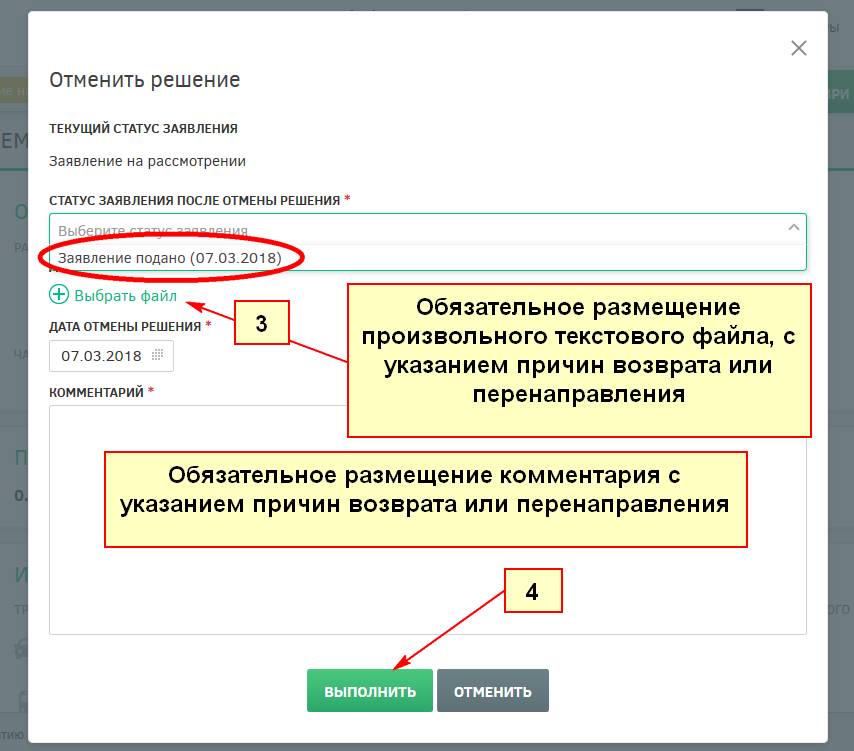 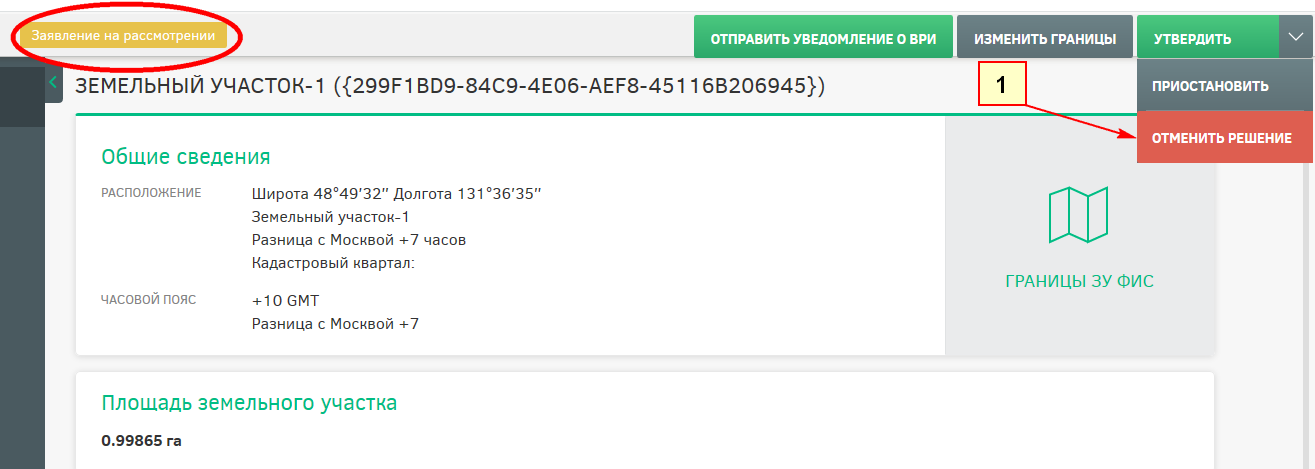 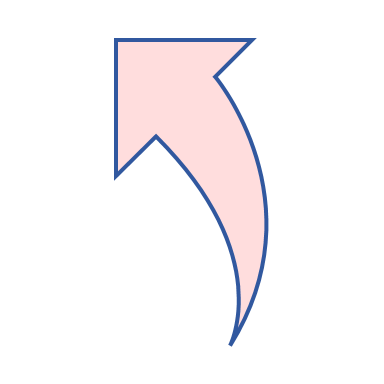 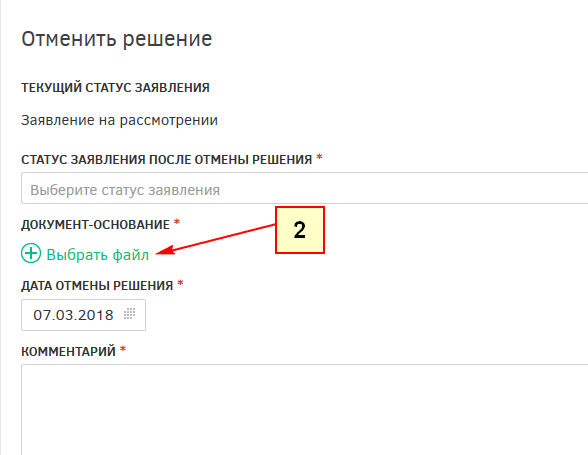 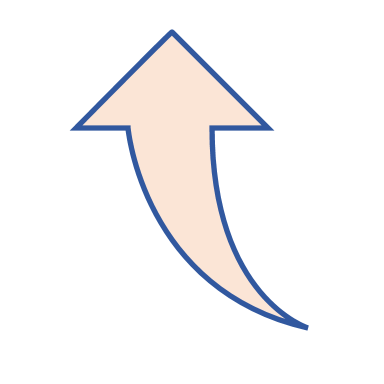 При отмене решения, заявление возвращается в статус
«ЗАЯВЛЕНИЕ ПОДАНО»
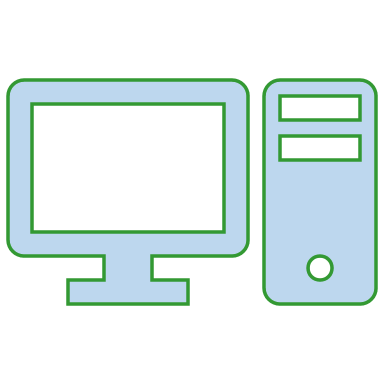 ЛК УО
10
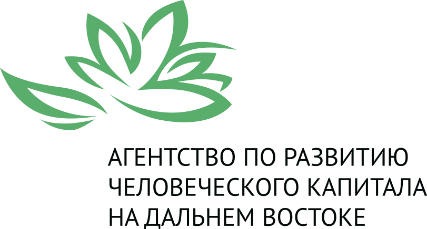 Спасибо за внимание!
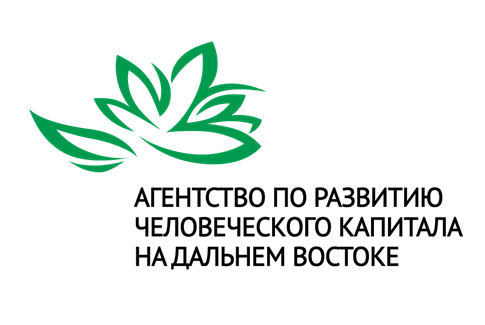